The BHS Learning Journey
Year 10 this way!
End of Year Assessment
Practice questions completed and assessed
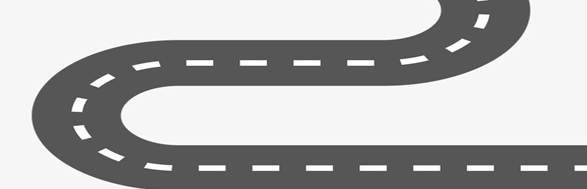 Model answers unpicked and critiqued
Revision techniques shared
 and modelled
Topic:
Atoms and Radiation
What are the 3 types of radiation?
Compare the penetration power.
Compare the ionisation power.
What are their uses?
End of Year 9 Preparation
Year 9 Summer Term 2
Key knowledge:
Compare the three types of radiation.
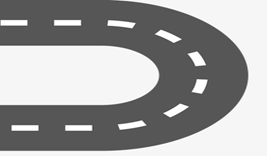 Write equations for neutralisation.
What is meant by displacement?
Write equations for extracting metals
Describe how to make a salt
Topic:
Chemical reactions
Year 9 Summer Term 1
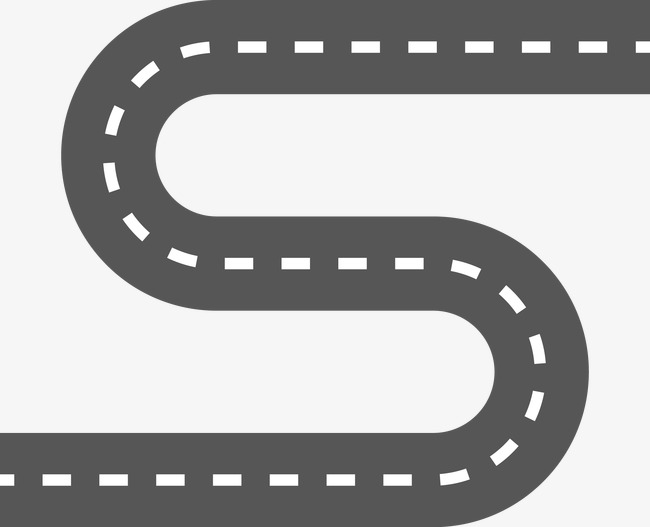 Key knowledge:
How displacement reactions take place.
Define Endothermic reactions
What is the activation energy?
What is a catalyst?
Calculate overall energy change.
Topic:
Energetics
Year 9 Spring Term 2
Key knowledge:
The difference between exothermic and endothermic reactions.
Which organs are in the digestive system?
What are the 3 blood vessels?
What factors affect enzymes?
What is the difference between the particle diagram of a solid and gas.
Topic:
1)Particle model
2)Digestion + Organisation
Year 9 Spring Term 1
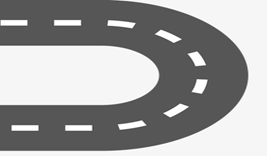 Key knowledge:
Structure and function of the three blood vessels.
How do you calculate GPE and KE?
What is the conservation of energy?
What are examples of energy stores?
Calculate Density.
Topic:
 Energy transfers
Year 9 Autumn Term 2
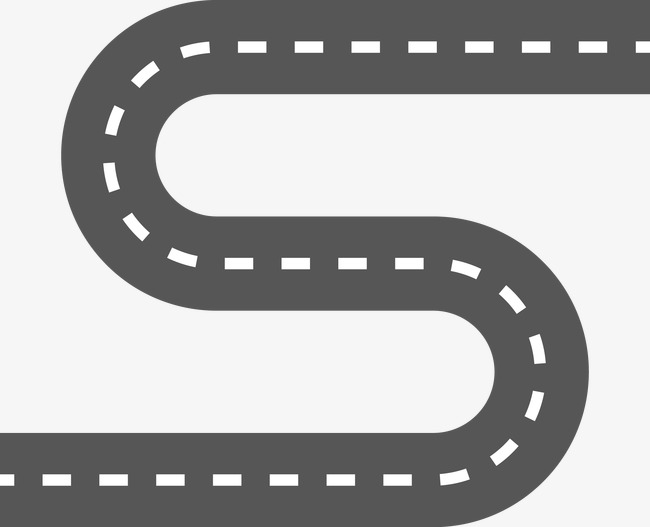 Key knowledge:
Calculating gravitational, kinetic and elastic energy.
Explain trends in group 1 and group 7 on the periodic table.
What is an atom made up of?
What are the differences between animal and plant cells?
What factors affect diffusion?
Topic:
1) Cells
2) Atomic structure
Year 9 Autumn Term 1
Key knowledge:
The difference in reactivity down group 1 and 7.
Year 9 begins